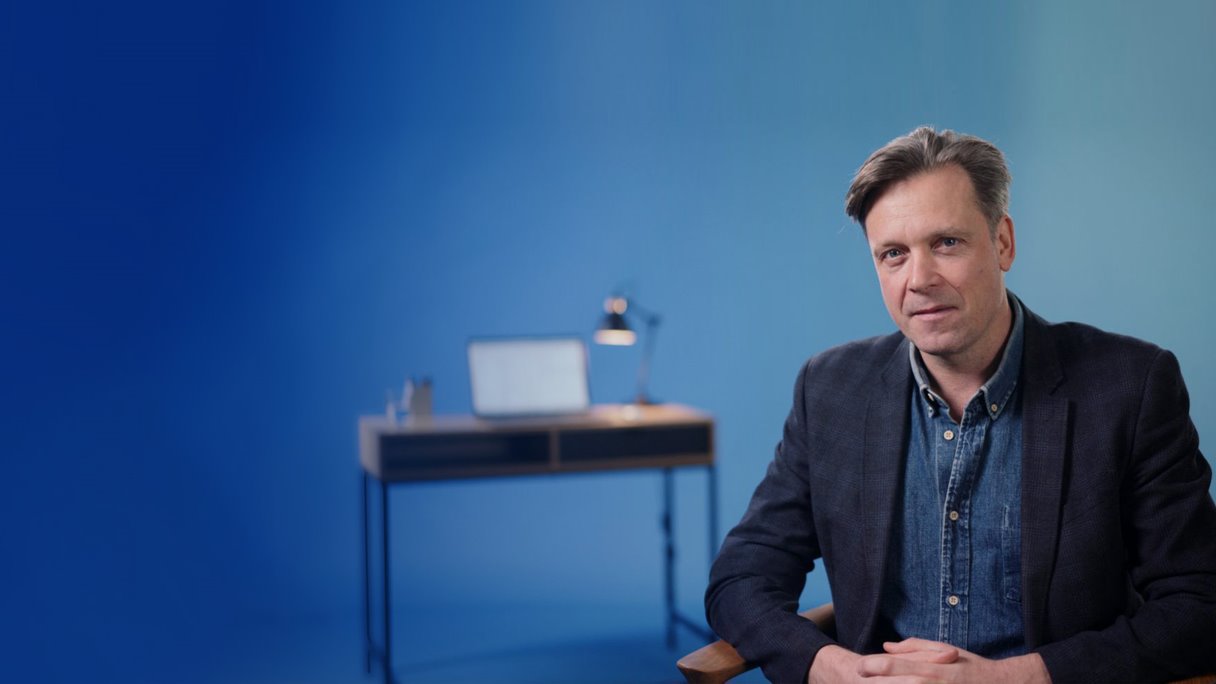 Fremtidens kompetenceudvikling
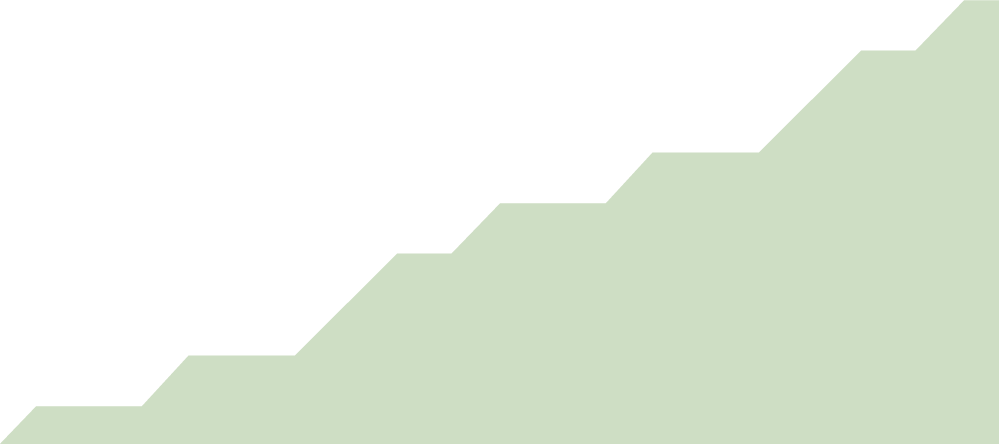 Fremtidens kompetenceudvikling
I dag: 
Løbende læring 24/7
Tidligere: 
Eventbaseret læring
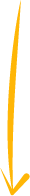 Kursus købt til specifikt til medarbejderen
Kursus købt til alle medarbejdere
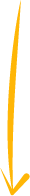 Dedikeret tid til kurset uden for kontoret
Kurset skal passes ind i arbejdstiden
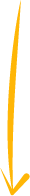 Medarbejderen modtager bekræftelse
Medarbejderen modtager ingen bekræftelse
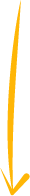 Evt. et no show fee
Ingen konsekvens for ikke at gennemføre kurset
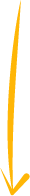 Interaktion med andre deltagere på kurset
Sidder selv og gennemfører kurset
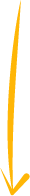 Hjælp til hvordan det lærte integreres
Skal selv integrere det lærte i praksis
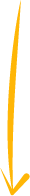 Frokost, kaffe, kage og snacks
Samme madpakke som alle andre dage
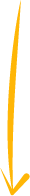 Slutter evt. før almindelig arbejdstid
Kommer evt. oven på almindelig arbejdstid
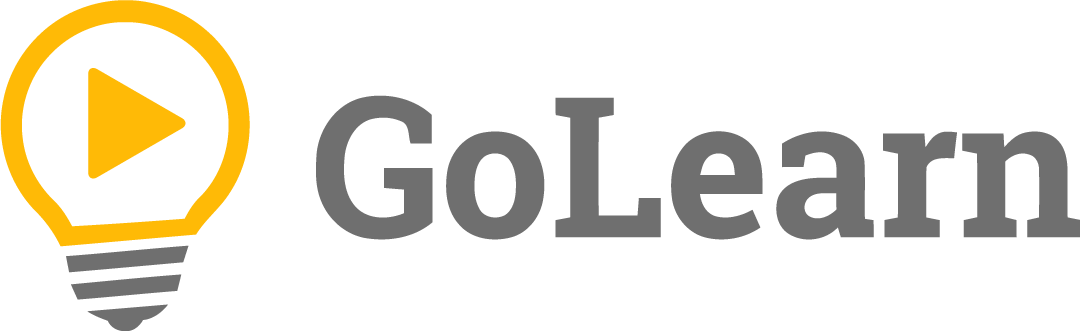 Kilde: Sarah Nicholl
Trends og emner i 2025 - AI
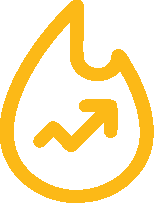 AI sætter forsat trenden
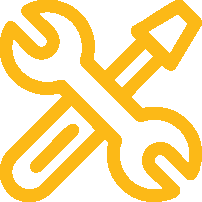 Fra test af AI-værktøjer til udbredelse af programmer
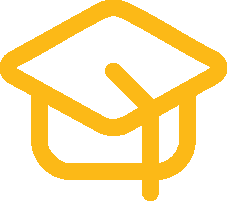 Fra udbredelse af AI til træning/omskoling i anvendelse
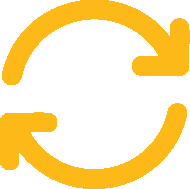 Copilot har startet processen forfra
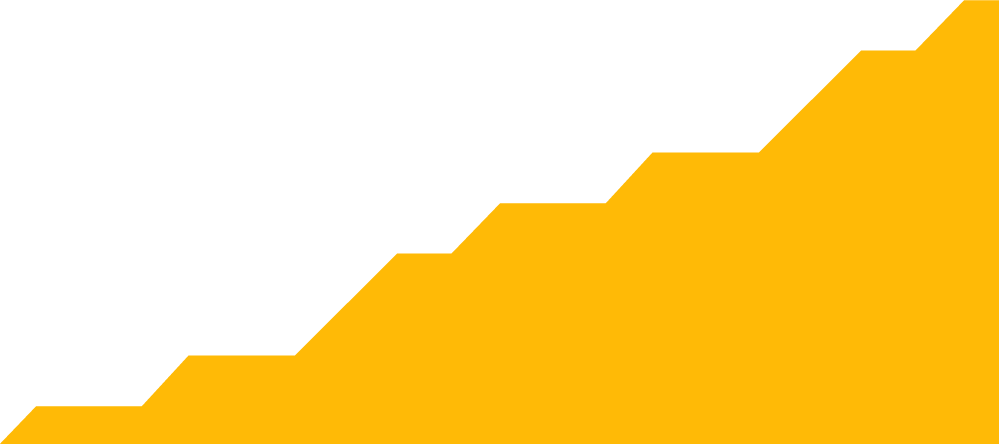 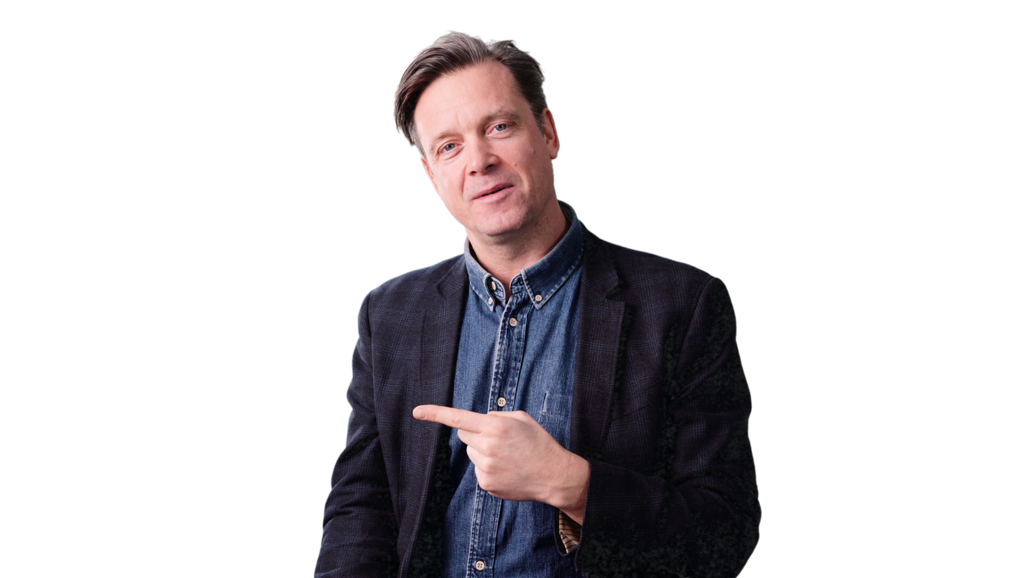 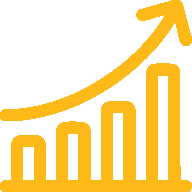 Nye funktioner og flere detaljerede værktøjer sætte krav til løbende træning
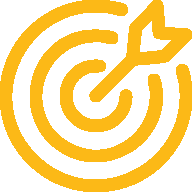 Ændring fra grundkurser til kurser i specifik anvendelse
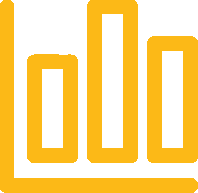 6/10 af de meste sete kurser på GoLearns plaform er AI kurser
Etik og dilemmaer med AI
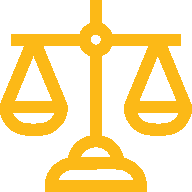 EU dataforordning stiller krav til træning
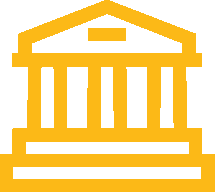 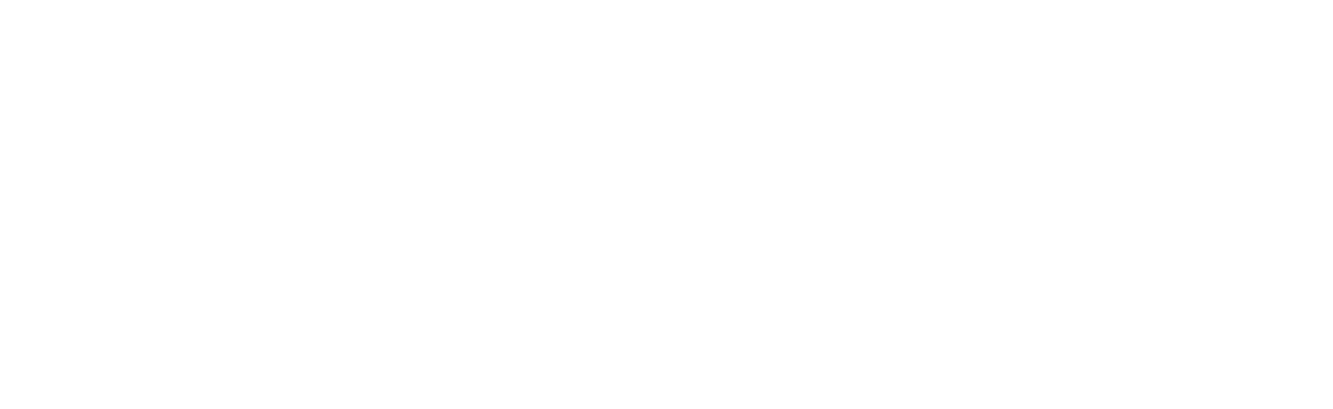 [Speaker Notes: Vi viser teaser med Jonathan Løw]
Trends og emner i 2025 - Trivsel
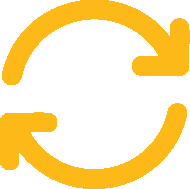 Fra Hard skills til Soft skills
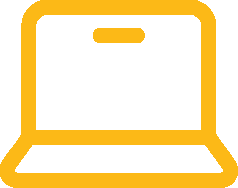 Microsoft Office 365 skills er forsat vigtige, især inden for Teams, Excel og Outlook
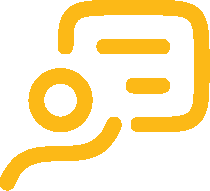 Soft skills fylder mere og mere. Specielt inden for:
Feedback
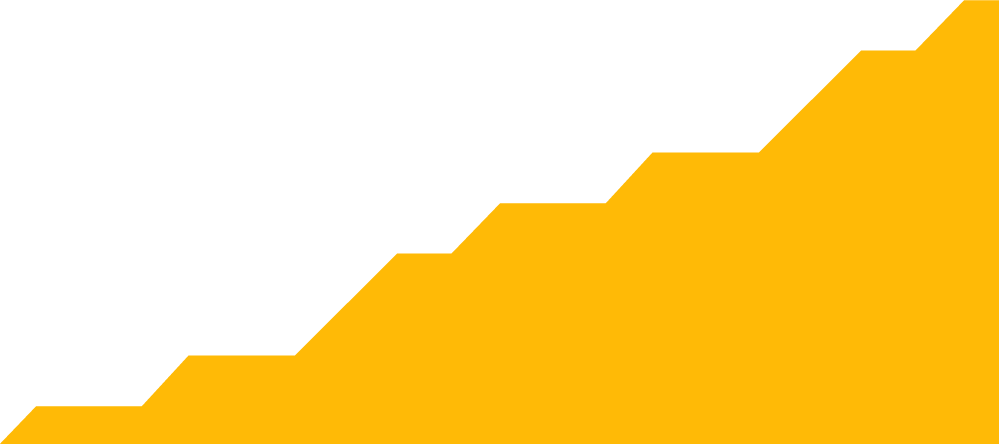 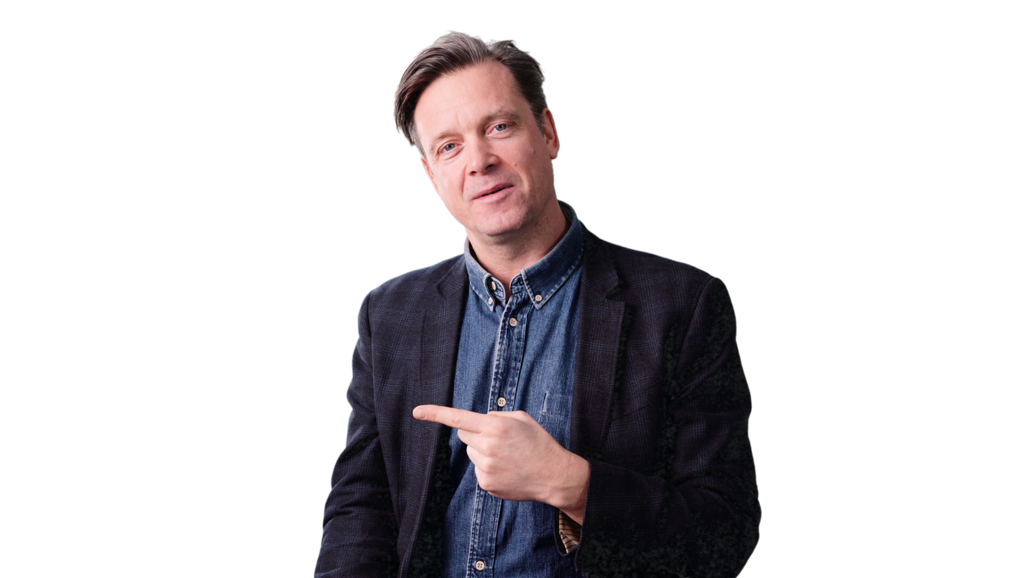 Positiv psykologi
Coaching
Gode og effektive møder
Øget anvendelse af E-læring på bagkant af trivselsmålinger, APV eller lign. Sikrer en hurtig, effektiv og nem udbredelse i organisationen.
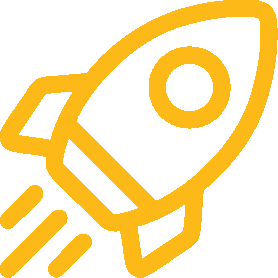 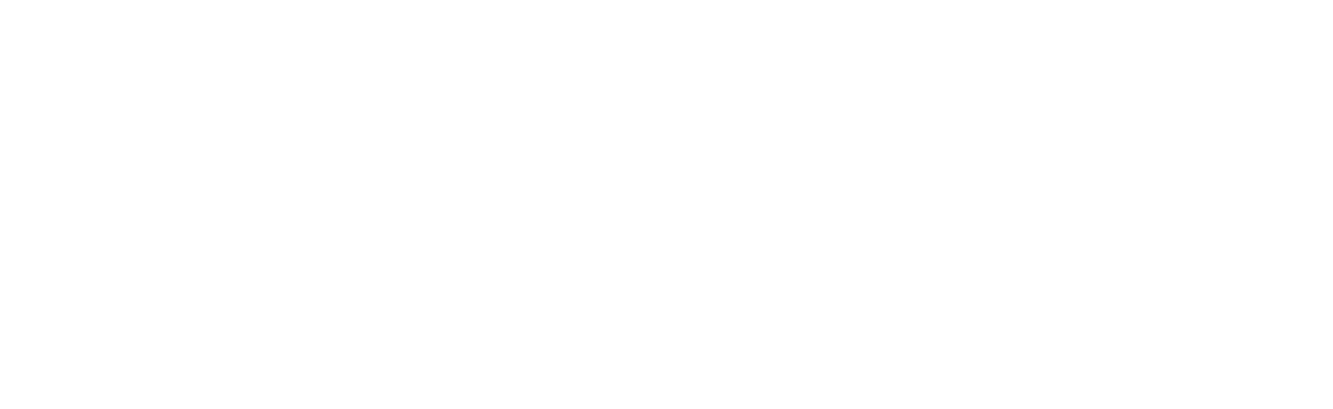 Kurser der fører til handling = læring
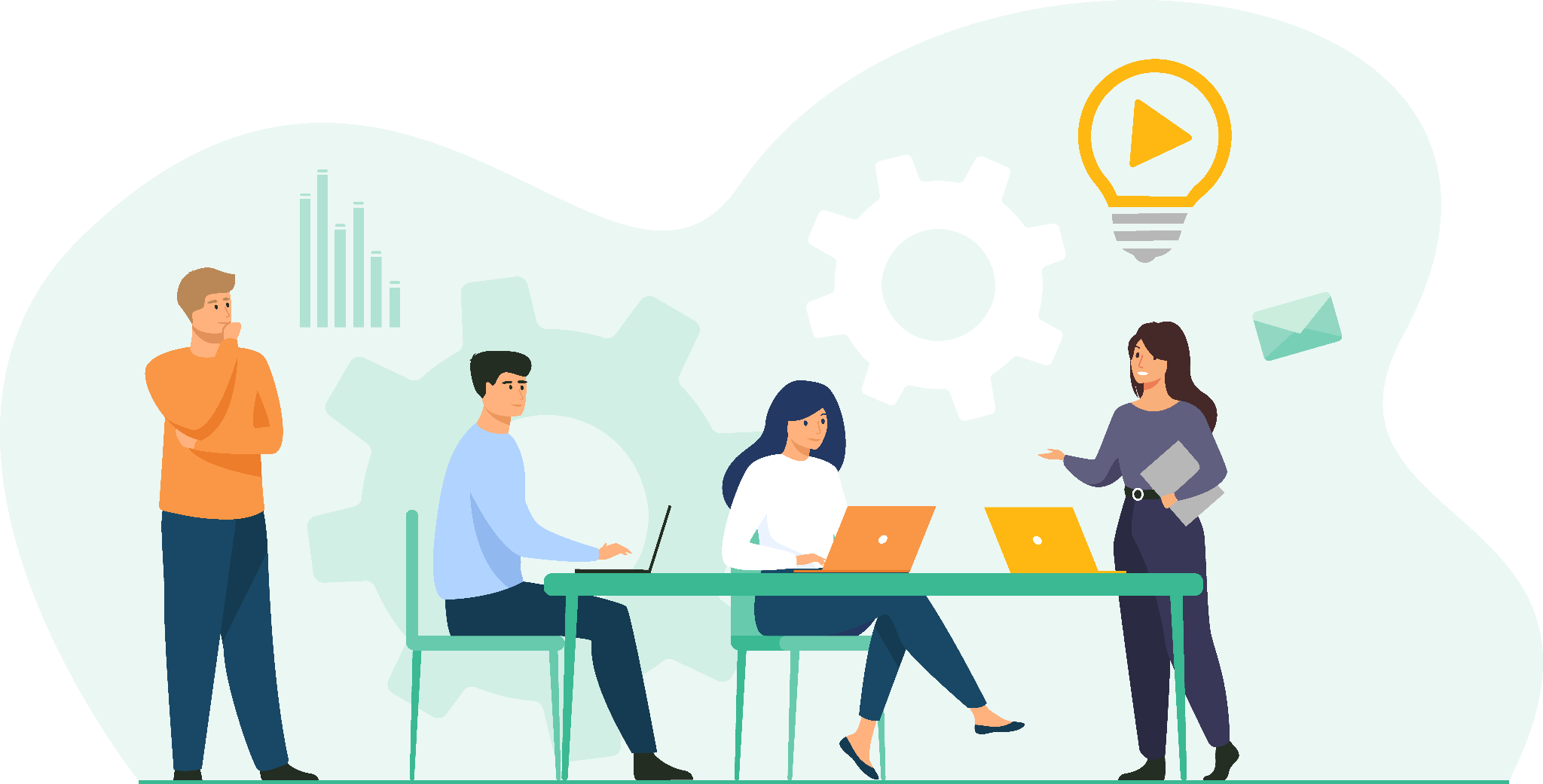 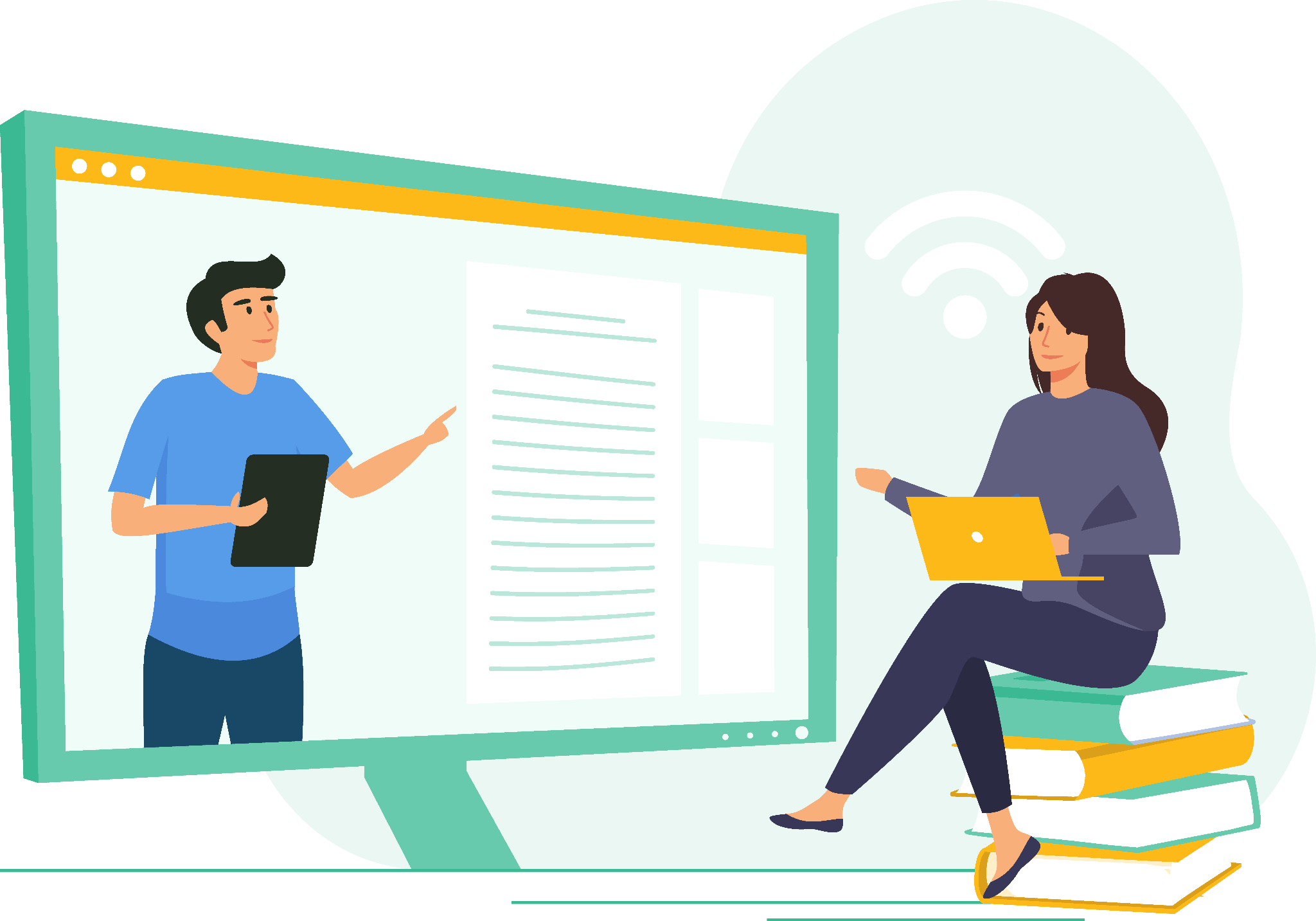 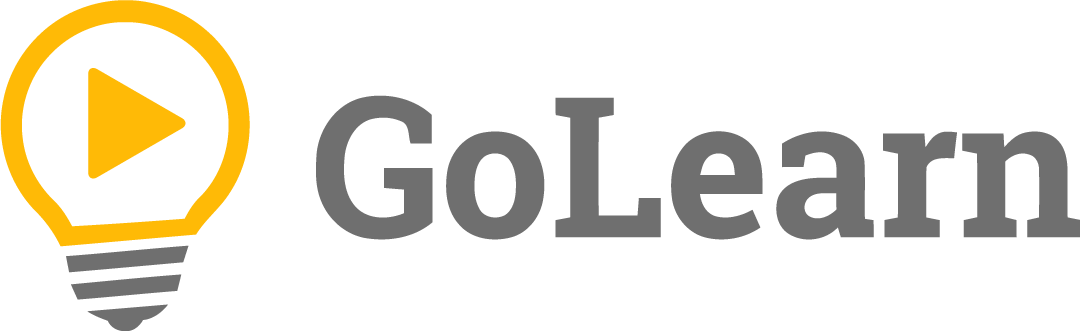 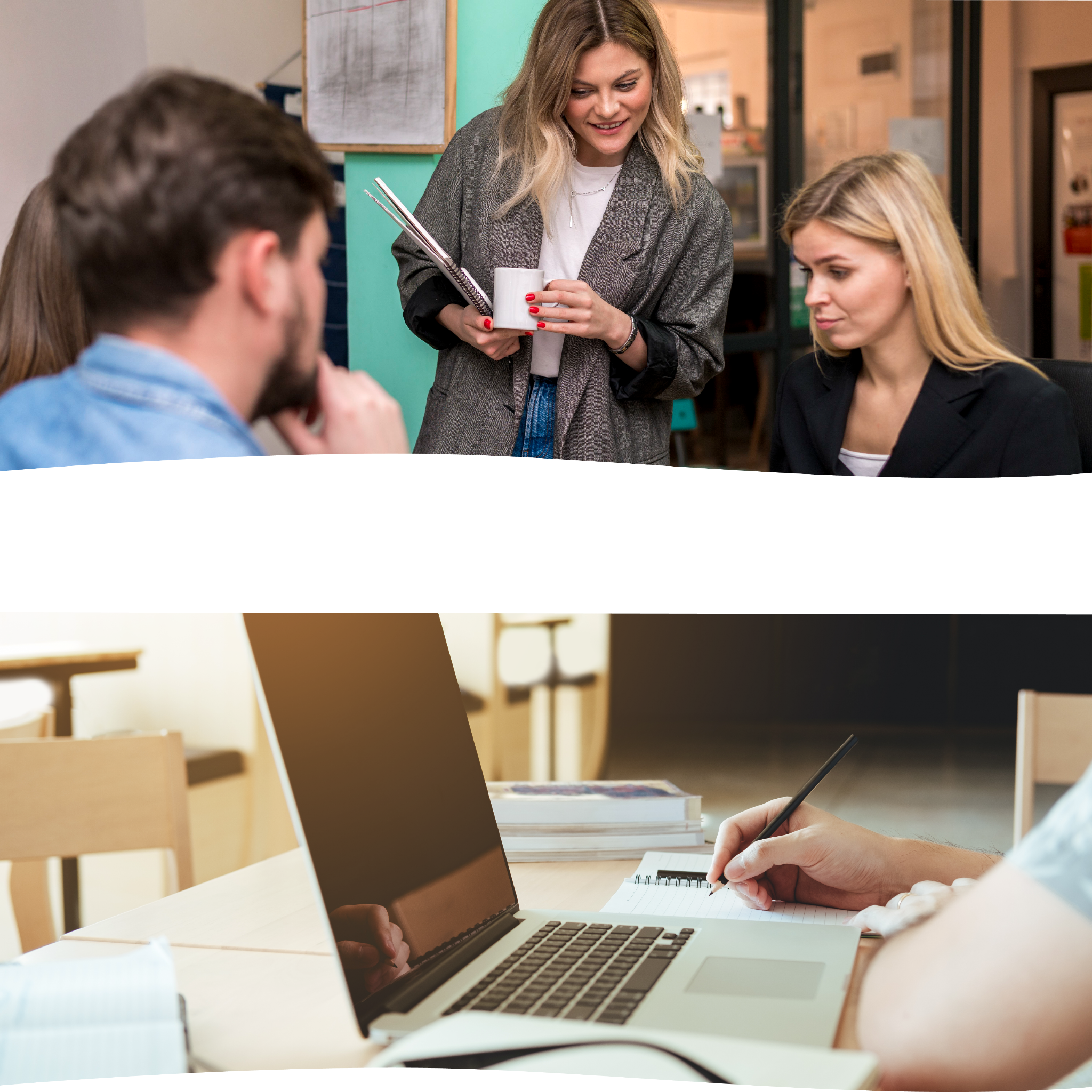 Kompetenceudvikling er en proces
Efter
Før
Under
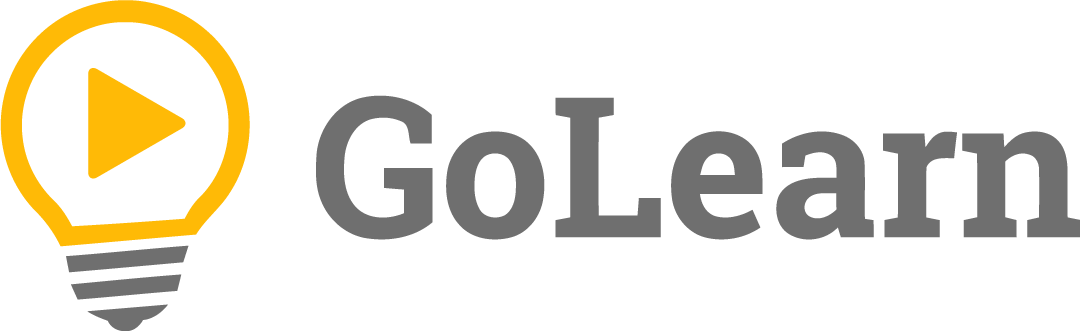 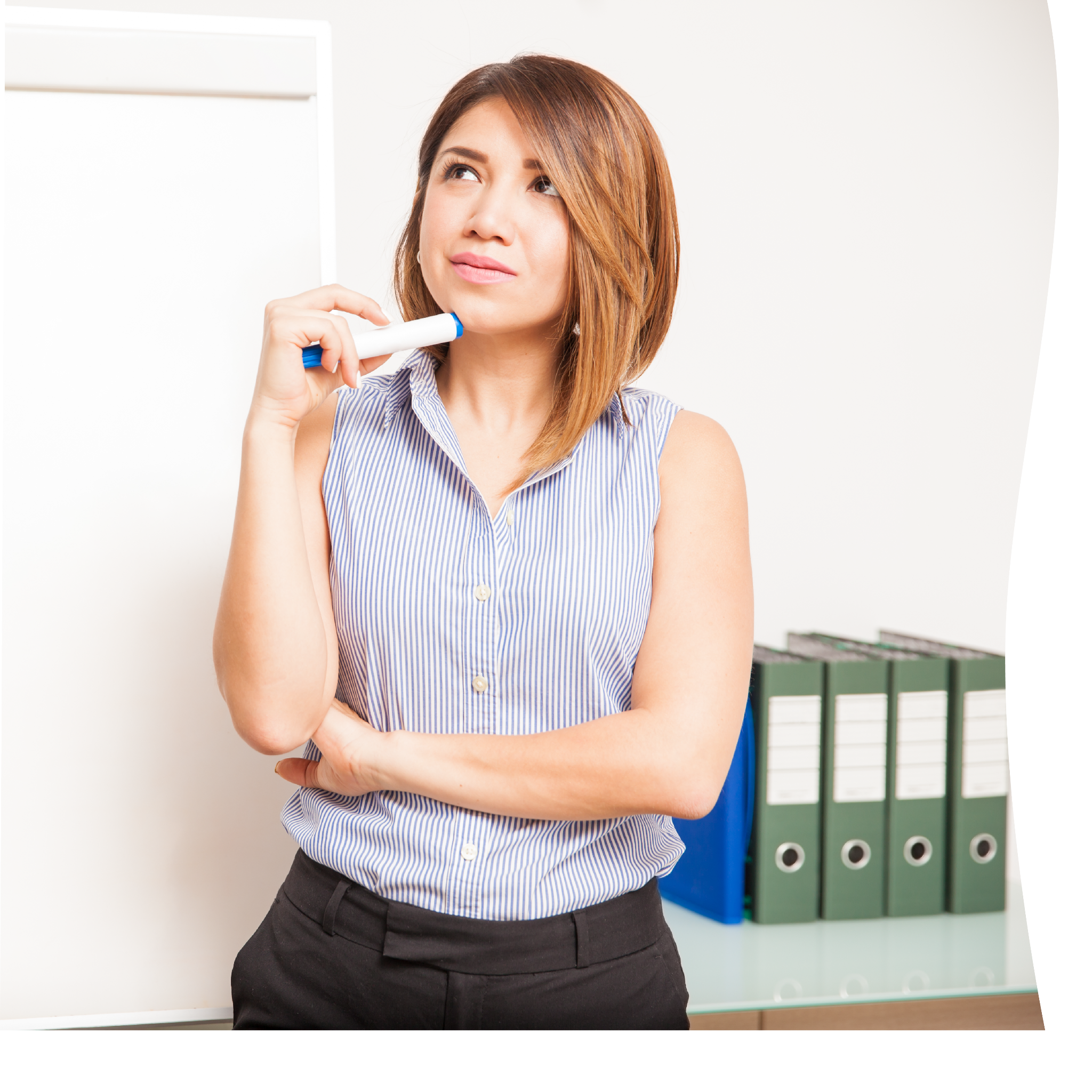 Før medarbejderen 
skal på kursus
Hvilke tendenser er der i jeres branche?

Hvad har medarbejderne brug for at lære?

Virksomhedens mål og strategi

Hvordan kan du skabe relevans? Og få det kommunikeret?
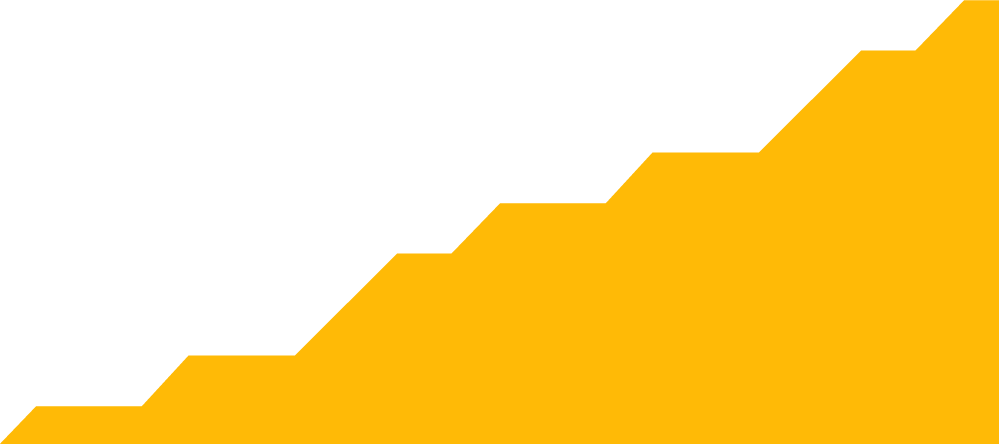 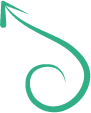 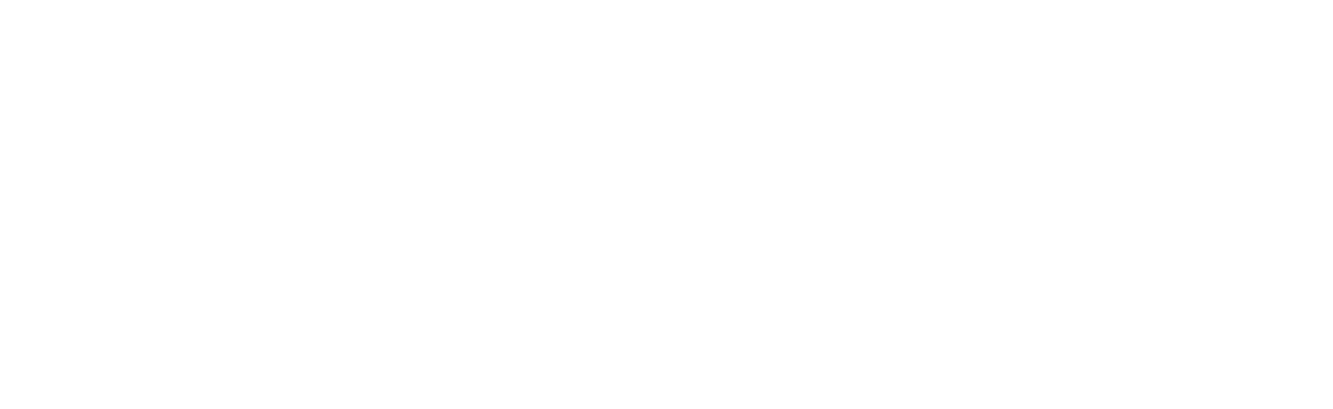 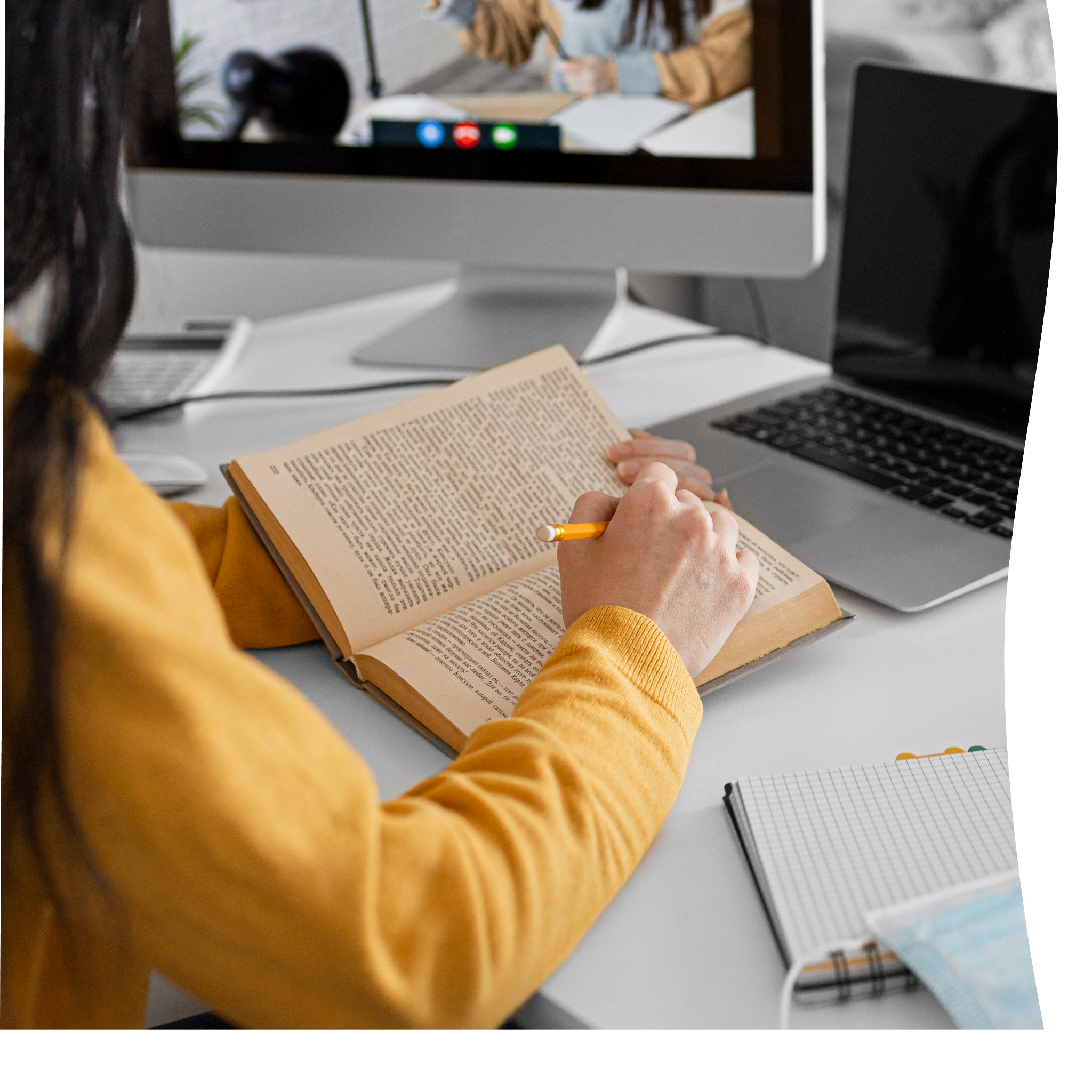 Under et kursus
Hvordan kan du fastholde engagement?

Bryd et kursus op (spaced learning)

Skab forpligtelse med en buddyordning
Dyrk fællesskabet og brug elementer fra fysiske kurser
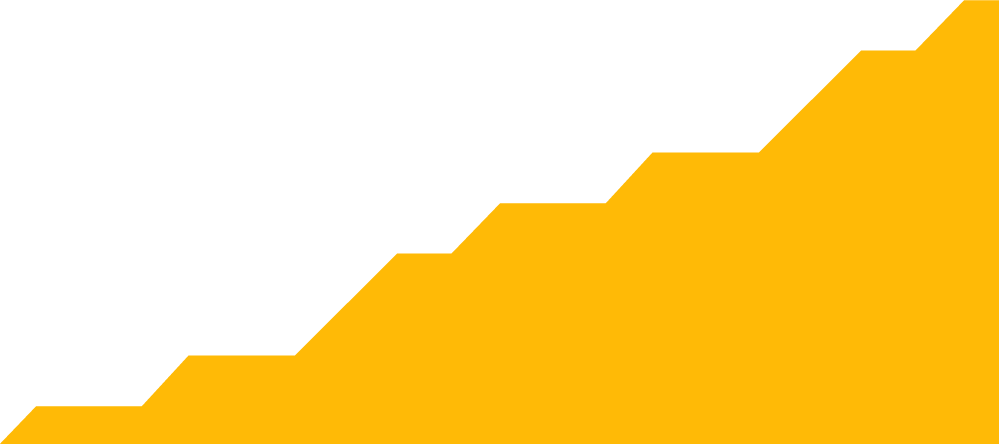 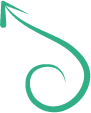 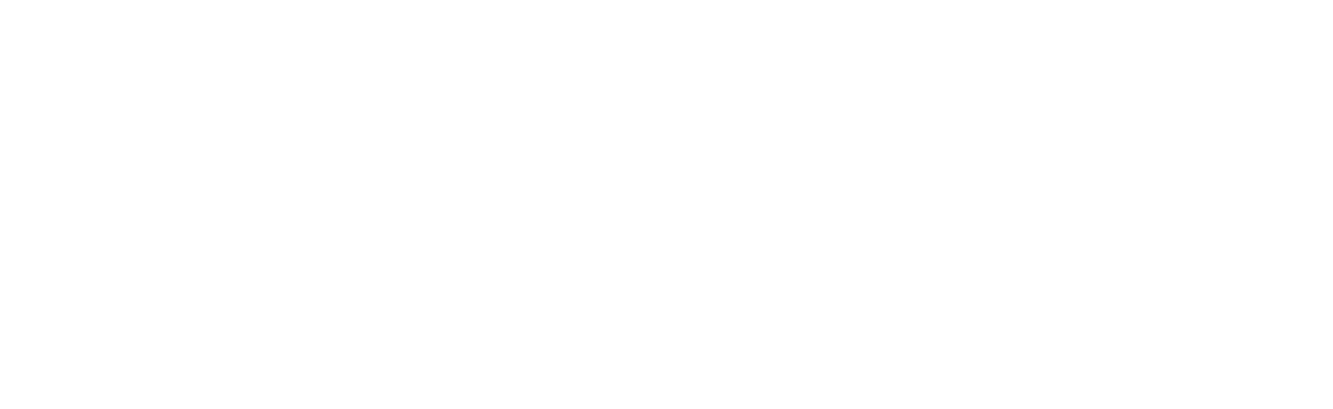 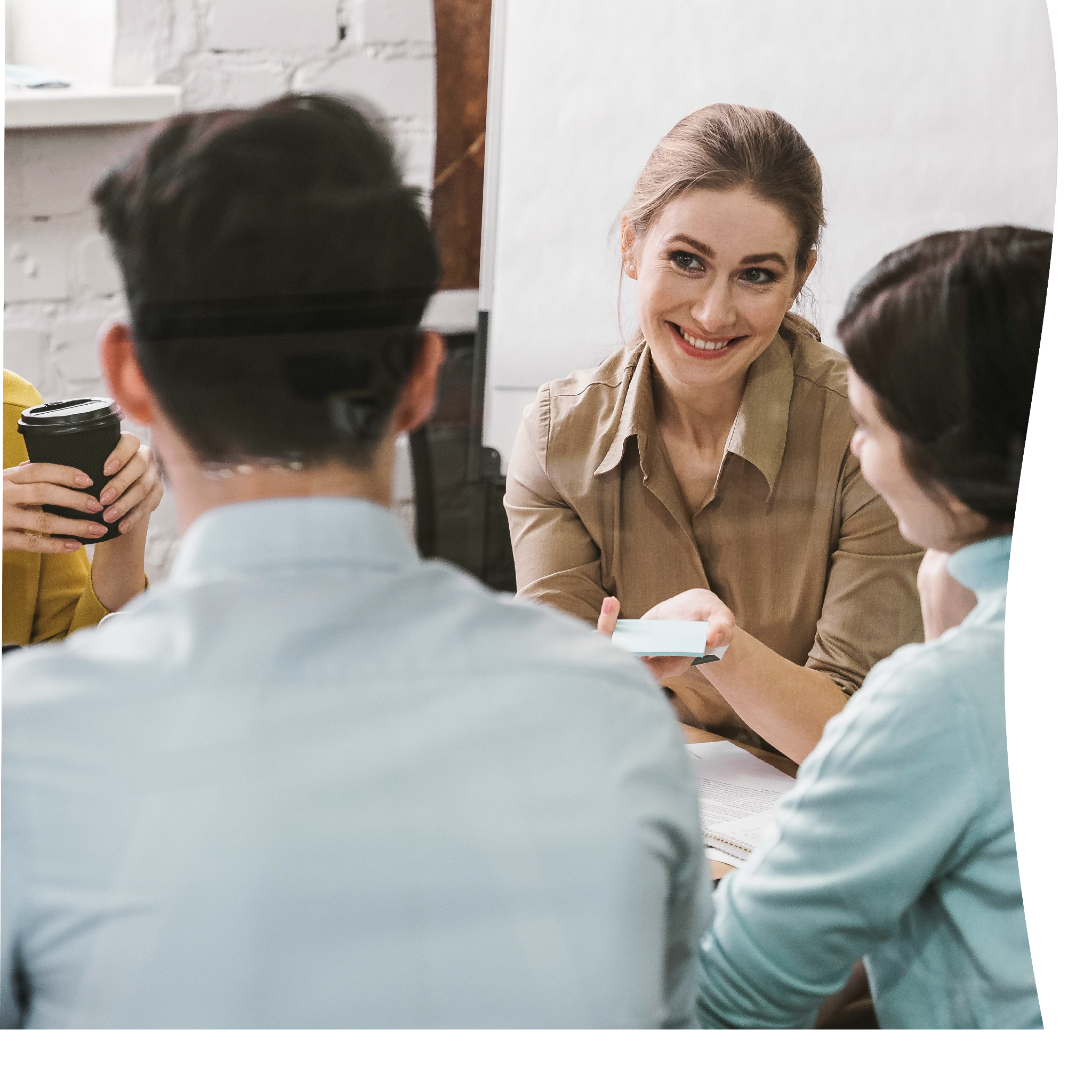 Opsamling på kurset
Hvordan kan læring blive omsat til praksis?

Fra ”viden” til ”kunnen”

Workshop / blended learning
Refleksioner + eksperimenter

Vidensdeling 

Case med Lægeforeningen
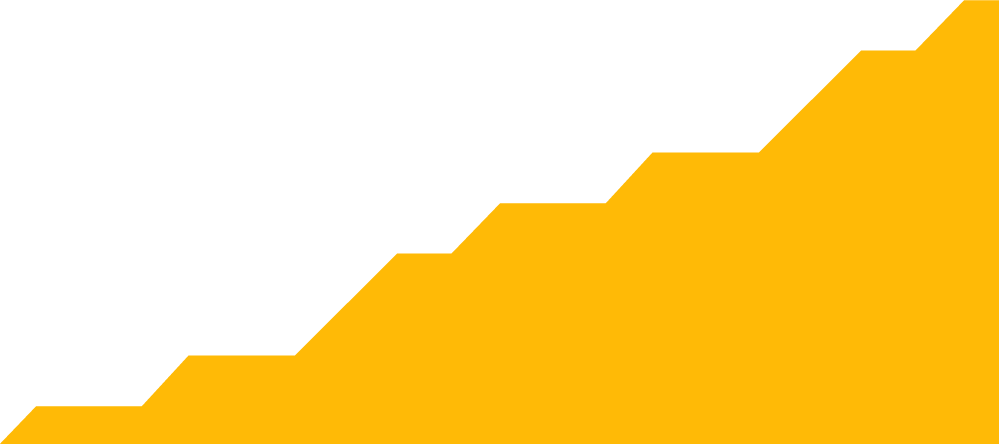 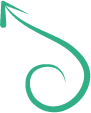 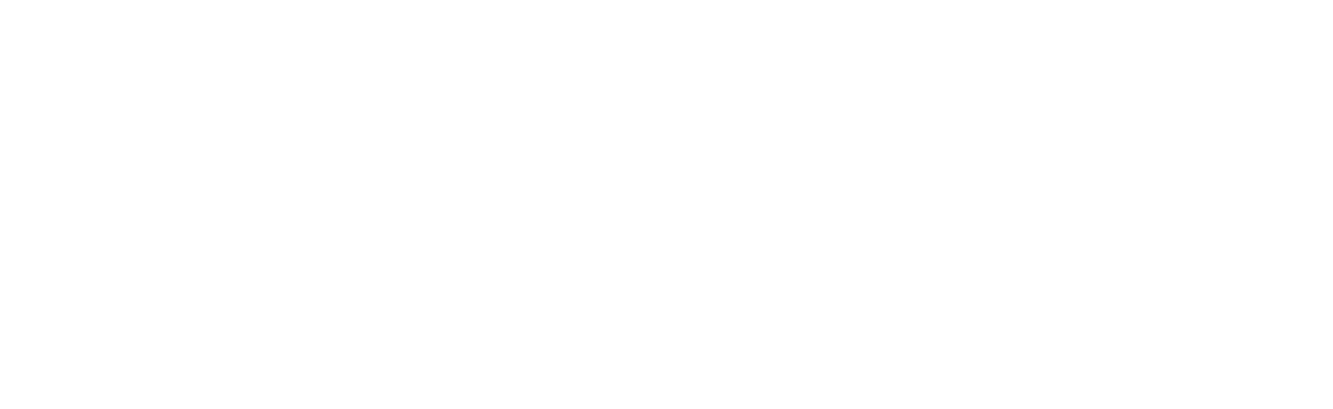 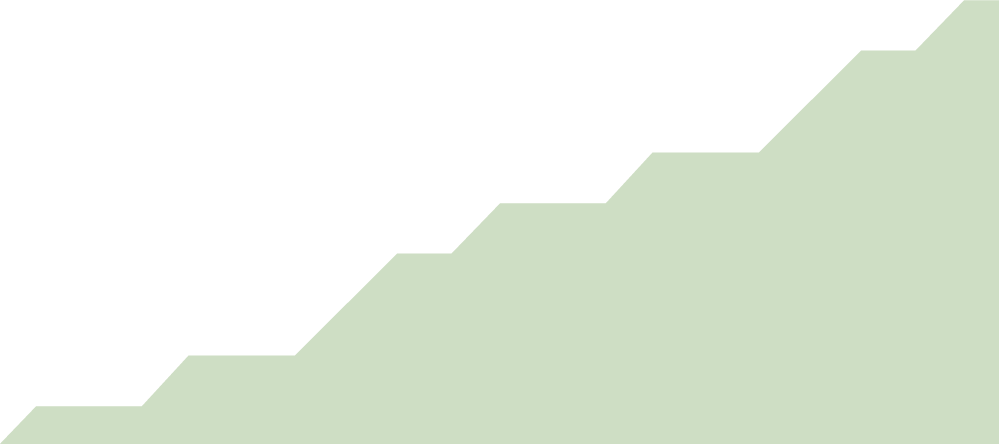 Læringskultur
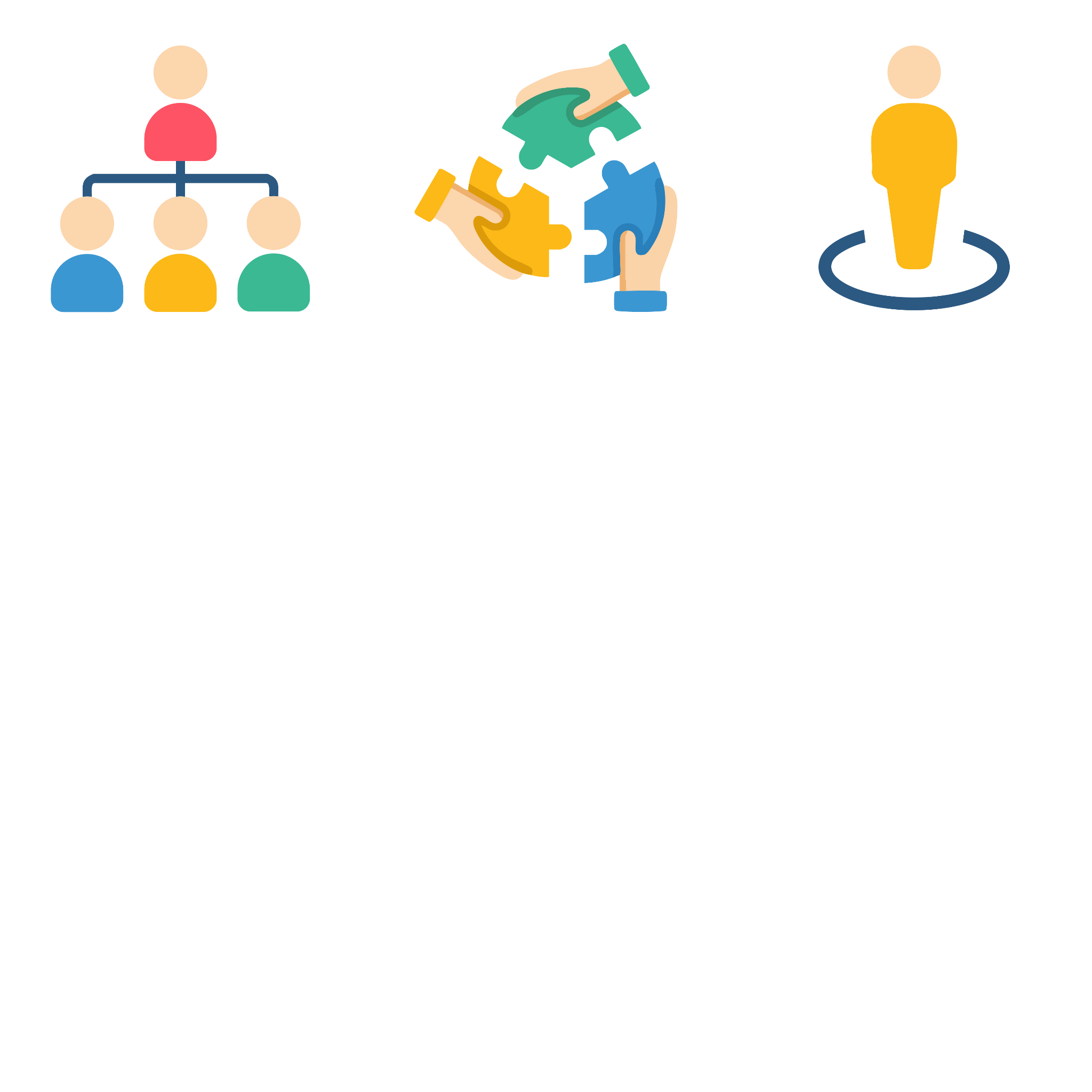 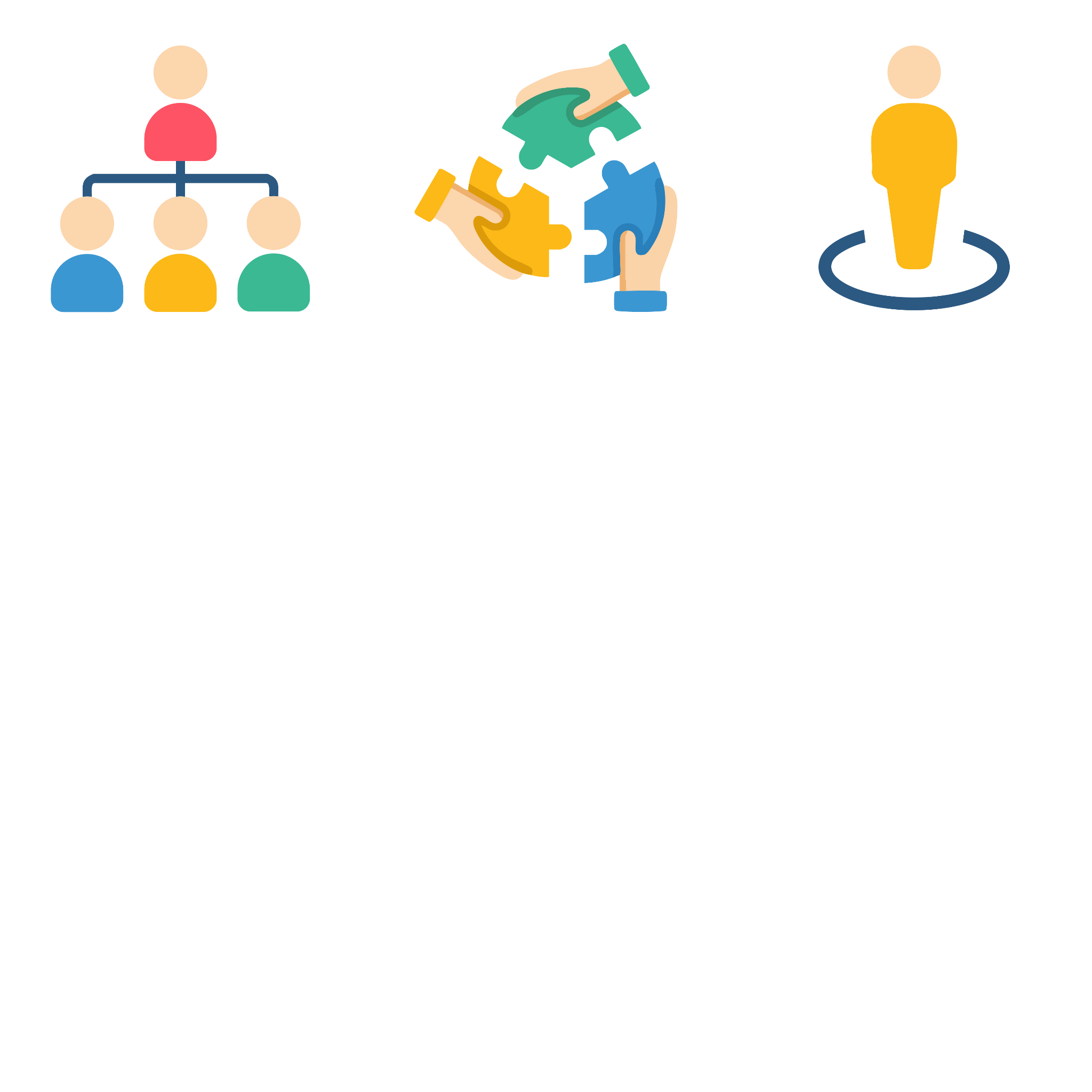 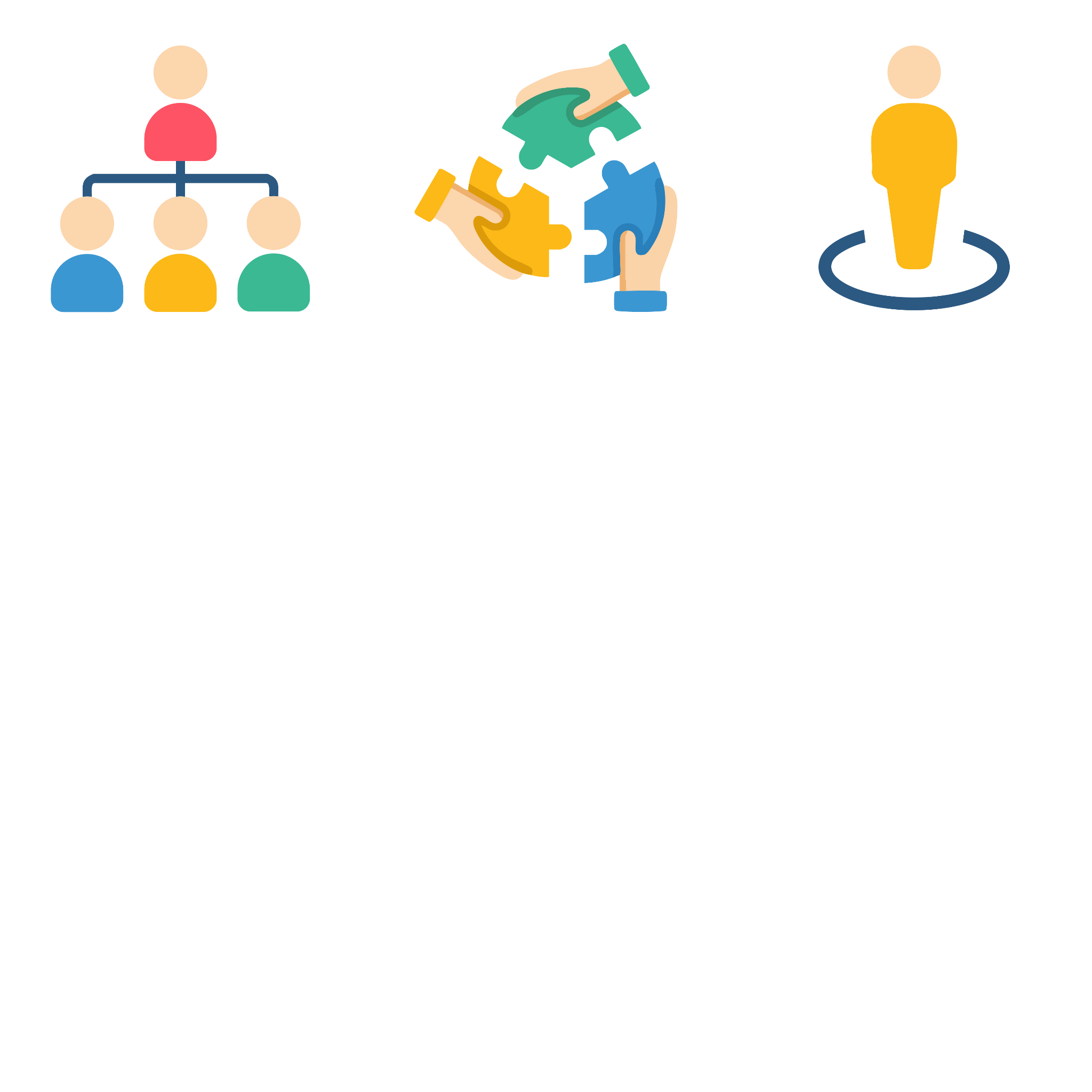 Organisation
Rammer og systemer
Del af strategien
KPI’er
Prioritering og adgang til uddannelse
Team
Fælles handlinger i teamet
Medarbejdersamtaler
Vidensdeling / teammøder
Feedback
Individ
Personlige handlinger og vaner 
Refleksioner
Proaktivitet
Nysgerrighed og eksperimenter
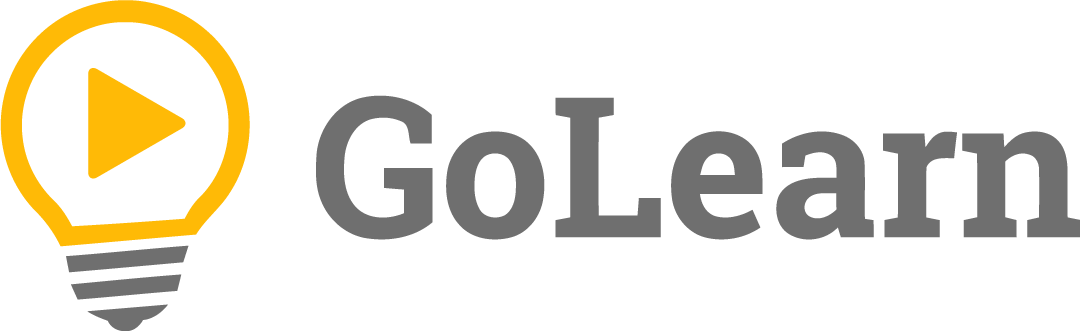 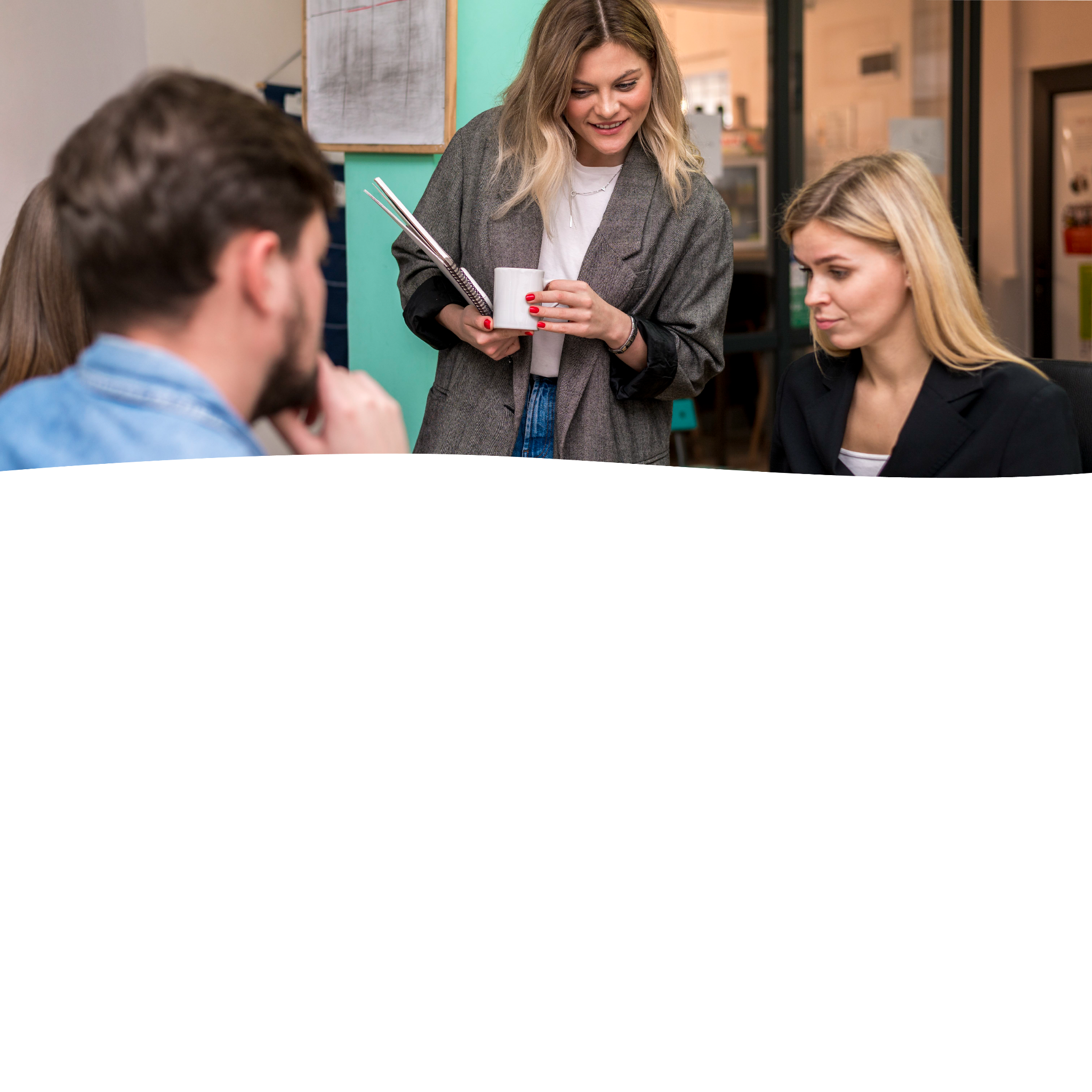 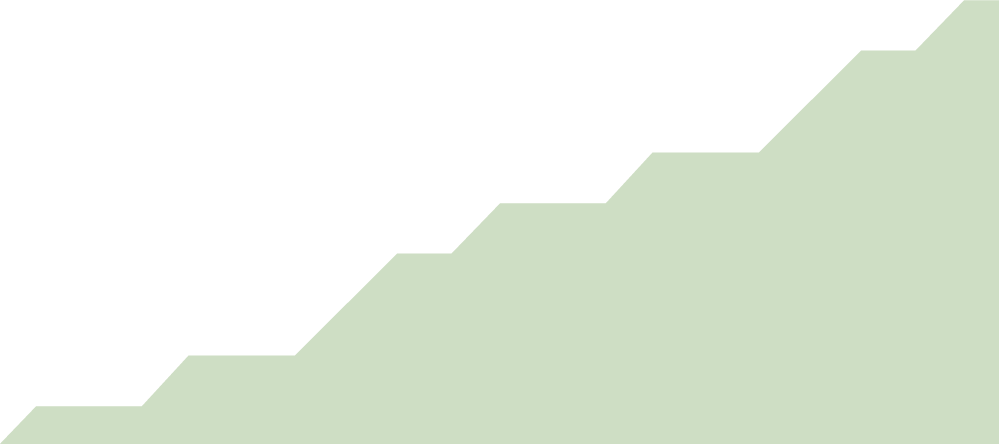 Hvordan kan du støtte op om læringskulturen?
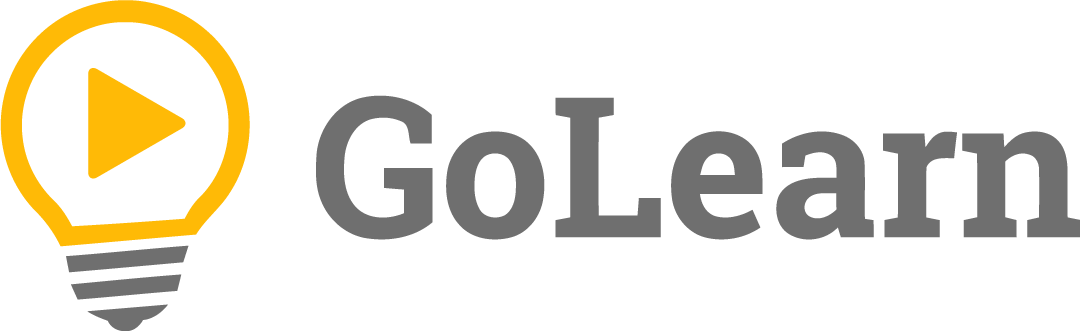 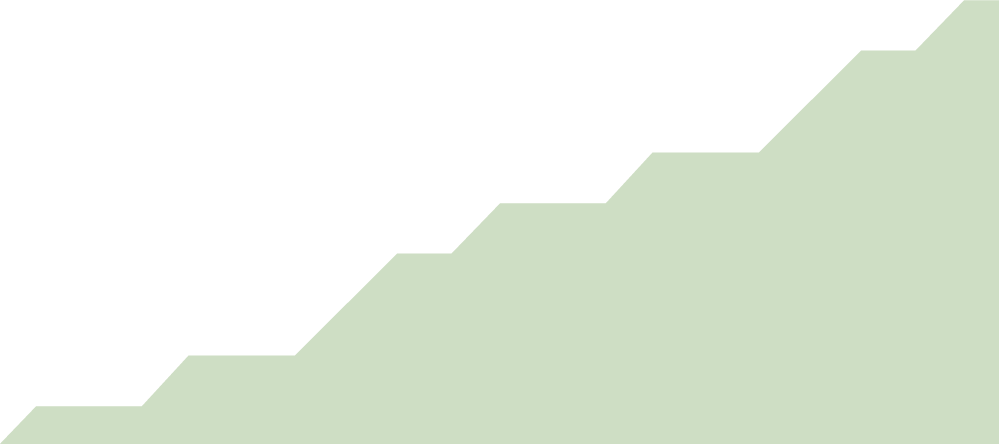 Eksempel på læringsforløb
Identificere behov:
Case Kundeservice:
APV viser stress i kundeservice afdeling
Konflikthåndtering verbal
Virksomhedsmål:  % stigning i kundetilfredshed
Konflikthåndtering forebyggende
Effektivitet = mere tid til kunderne
Læringsforløb: Håndter konflikter og bevar overblikket
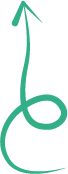 Kursus                  Lektioner         Tidsforbrug             Link                            Læringsudbytte
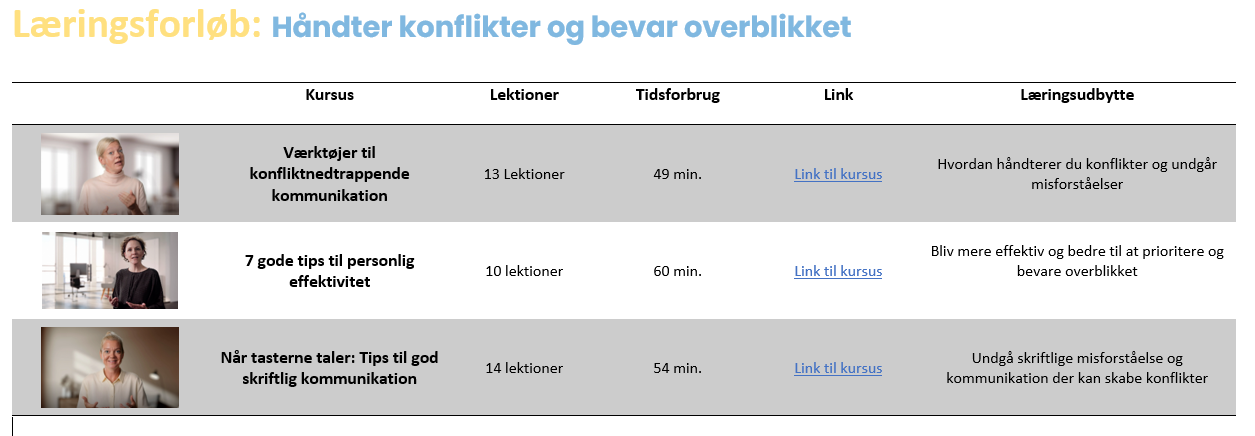 Værktøjer til konfliktnedtrappende kommunikation
13 Lektioner
49 min.
Link til kursus
Hvordan håndterer du konflikter og undgår misforståelser
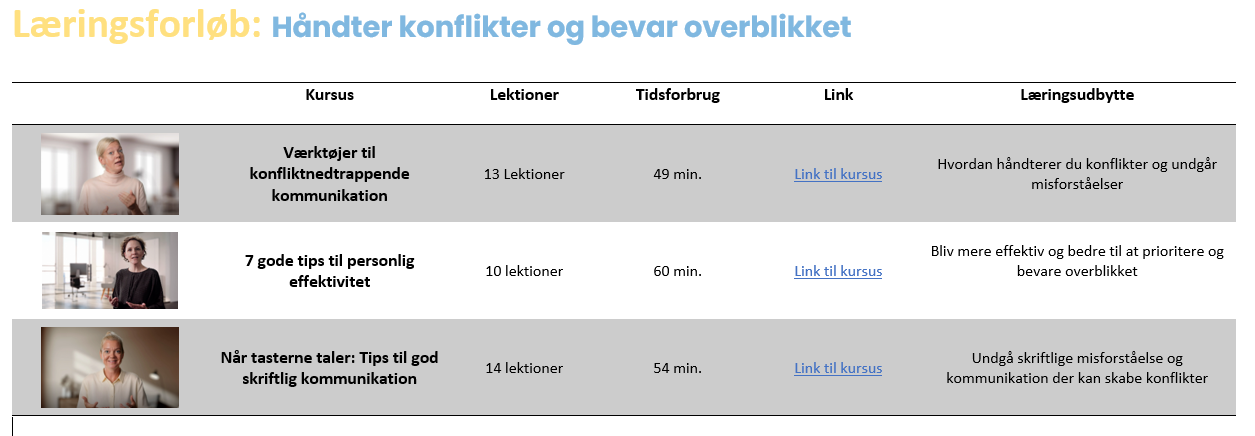 7 gode tips til personlig effektivitet
10 lektioner
60 min.
Link til kursus
Bliv mere effektiv og bedre til at prioritere og bevare overblikket
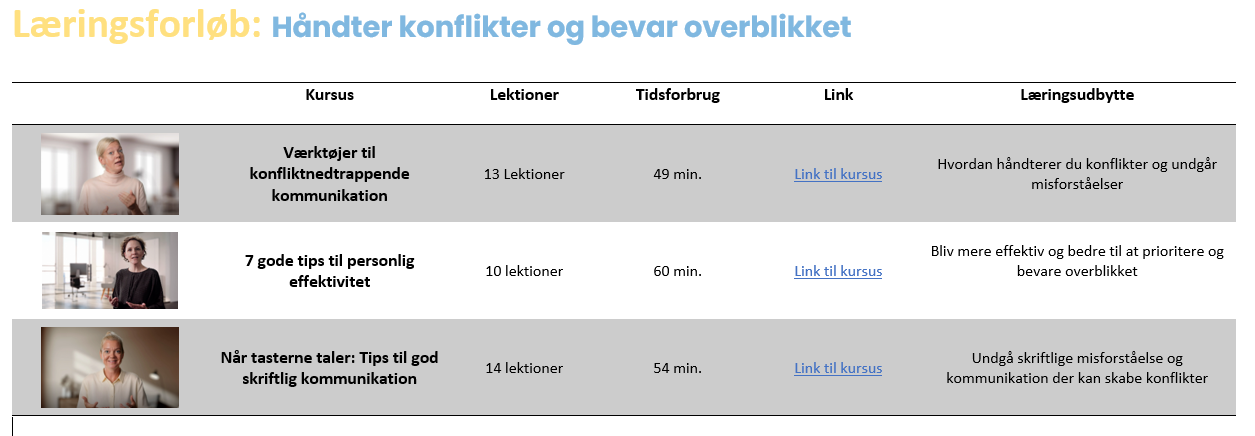 Når tasterne taler: Tips til god skriftlig kommunikation
14 lektioner
54 min.
Link til kursus
Undgå skriftlige misforståelser og kommunikation der kan skabe konflikter
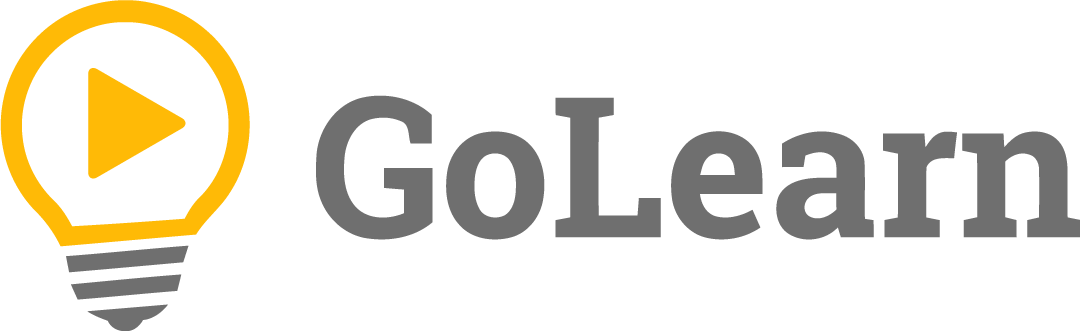 Hvad skal dit næste skridt være?
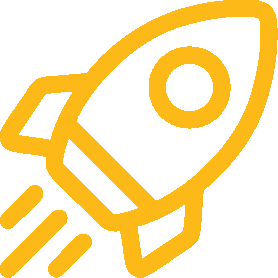 Eventbaseret vs. løbende læring – hvor er I?
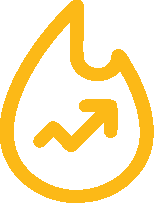 Er de mest populære emner relevante for din virksomhed/team?

AI - anvendelse af værktøjer 
AI – etik og dilemmaer
Personlighedstyper 
Aktiv lytning 
Feedback
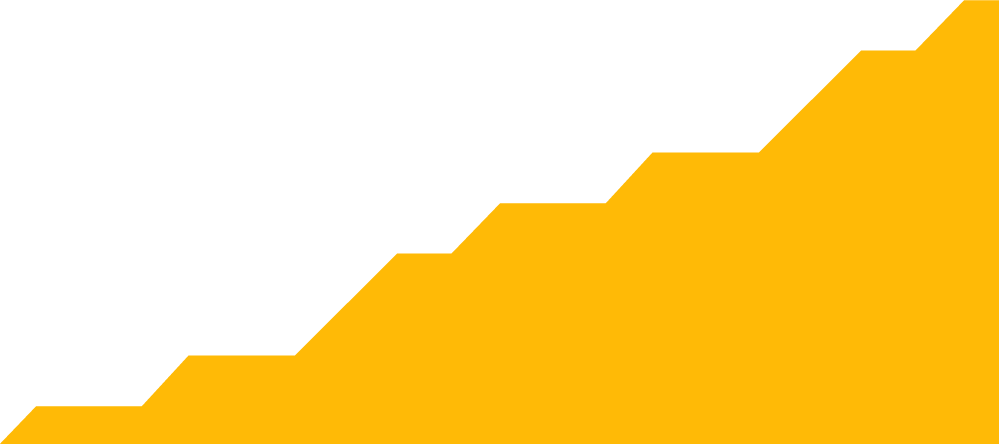 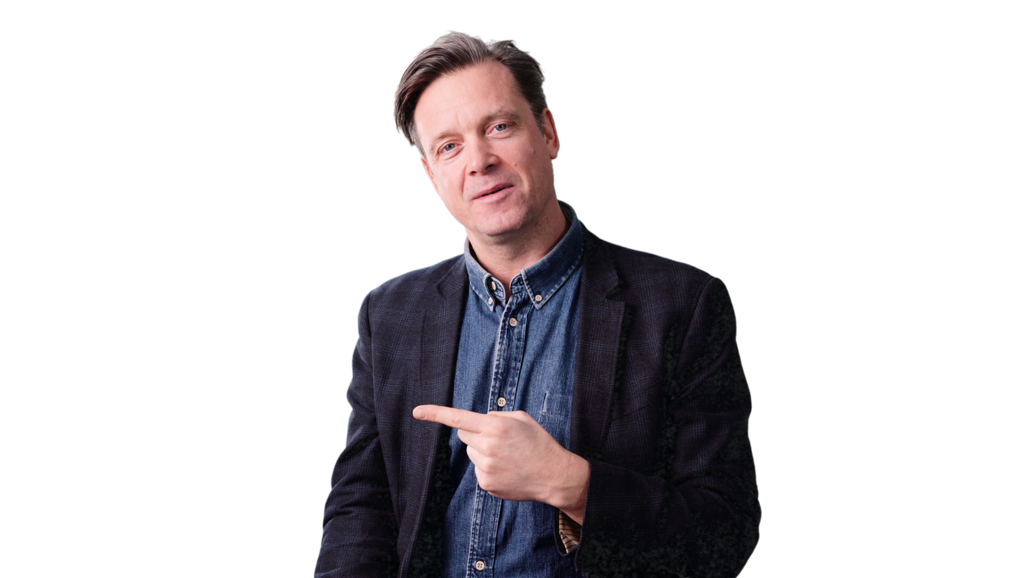 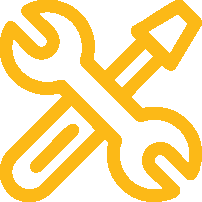 Lav en plan, hvor du indtænker faserne ”før, under og efter”.
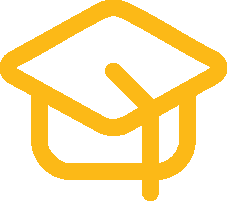 Tag et kig på jeres læringskultur: 

Har organisationen nogle rammer og strukturer for læring? Hvordan prioriteres læring? 

Er der tydelig opbakning til læring ude i de enkelte teams? Hvad gør lederne og kan du støtte dem i at øge fokus og implementere tiltag? 

Er den enkelte medarbejder nysgerrig og motiveret for læring? Hvorfor/ hvorfor ikke?
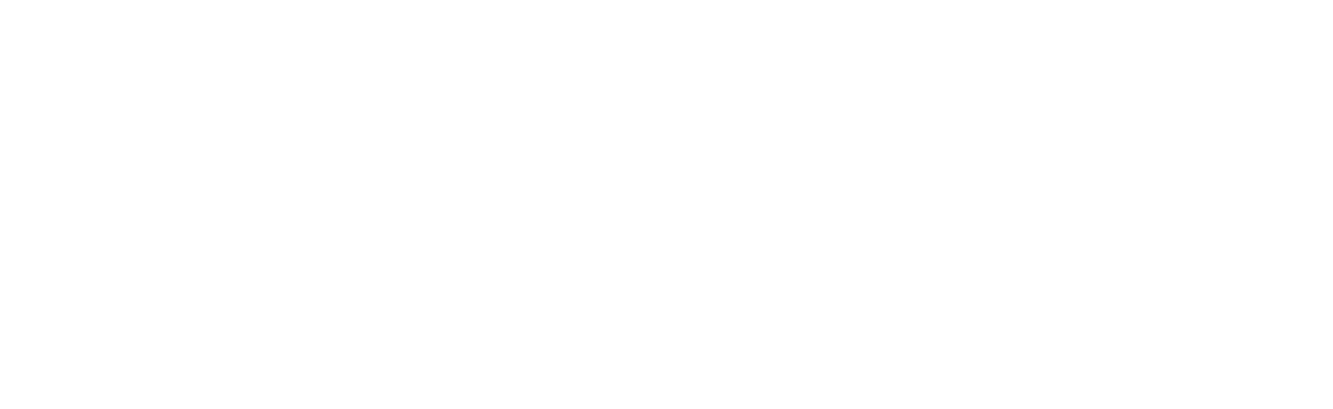